КОУ «СКОШ № 12»   учитель начальных классов
  Атеева Наталья Викторовна
Из каких сказок эти картинки?
Ребята, посмотрите на рыбку и опишите её?  
На какой вопрос отвечают эти слова?
А теперь посмотрите на яйцо?
А на какой вопрос отвечают эти слова?
Слова, обозначающие        признак предмета.
А  сейчас минута чистописания?  Давайте разомнём наши пальчики.
Пальчиковая    
           гимнастика
 Мы капусту рубим – рубим,
Мы капусту солим – солим,
Мы морковку трём – трём,
Мы капусту жмём – жмём.
АА теперь давайте проверим словарные слова.
У кого не ошибок поставьте себе оценку  5.
Земляника 
телефон 
трактор
 деревня
полотенце
Физминутка
 «Буратино потянулся»

 V. Новый материал
    1. Работа по учебнику
        стр. 130 упражнение 31.
  
 VI. Закрепление
  1. А сейчас мы сами попробуем подобрать к словам признаки предметов. На парте карточки со словами – признаками, подберите их к словам , которые на картинках.
Лимон
Яблоко
2. А теперь усложним задание. 
    Подберите слова – признаки и задайте вопрос.

      Пройдёт зима  
     (какая?) 
      холодная.
      Настанут дни
       (какие?)
      весенние.
    Как воск, снега
   (какие?)
  пушистые.
Настанут дни весенние.
  
 Пройдет зима  холодная.

 Как воск, снега  пушистые.
Домашнее задание.    Итог урока
Над какой темой мы сегодня работали?
   Покажите смайлик с улыбкой, если вы справились со всеми заданиями.
  У кого не всё получилось, покажите другой смайлик.
 
Отметки за урок.
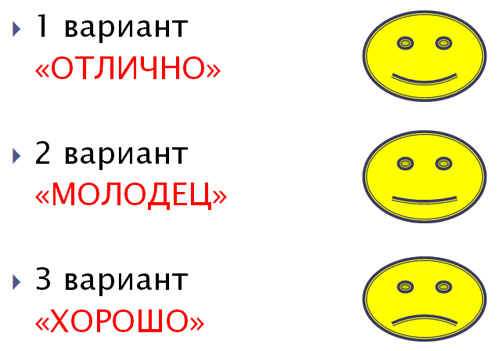